LARRUAZALEKO INFEKZIO BAKTERIANOEN MANEIUA ANBULATORIO-EREMUAN26 LIBURUKIA, 7 Zk 2018
AURKIBIDEA
SARRERA 	
TRATAMENDU ANTIBIOTIKOA AUKERATZEKO IRIZPIDEAK 	
LARRUAZALEKO ETA ATAL BIGUNETAKO INFEKZIO BAKTERIANO OHIKOENAK LEHEN MAILAKO ARRETAN 	
HAGINKADEK ERAGINDAKO ZAURIAK
SARRERA(I)
Larruazaleko infekzioek kontsulta ugari eragiten dituzte Lehen Mailako Arretan, helduenak zein pediatriakoak.

Prebalentzia handiena duten larruazaleko infekzioetako bakterioak Staphylococcus aureus (S. aureus) eta Streptococcus pyogenes (S. pyogenes) dira.

Tratamendua orokorrean enpirikoa da, eta baldintza jakin batzuetan edo bilakaera klinikoa txarra denean bakarrik gomendatzen da azterketa mikrobiologikoa.
SARRERA(II)
Gainazaleko infekzioak farmakologikoak ez diren neurriekin (higienea, sendaketak, etab.) eta antiseptiko topikoekin tratatu.
Batzuetan antibioterapia topikoa erabili behar da (mupirozina edo azido fusidikoa). Tratamendu sistemikoa forma hedatuetan, larrietan edo pazienteak beste arrisku-faktore batzuk dituenean baino ez.
Antibiotikoak modu desegokian erabiltzeak erresistentzia bakterianoaren hazkuntza gero eta handiagoa dakar
Buletin honen helburua: anbulatorioan kontsultak eragin ditzaketen larruazaleko infekzio bakteriano garrantzitsuenen eta haginkadengatiko zaurien gain-infekzioen maneiua berrikustea.
TRATAMENDU ANTIBIOTIKOA AUKERATZEKO IRIZPIDEAK (I)
Infekzioaren kokapena, hedapena eta sakontasuna.
Pazientearen ezaugarriak: komorbilitatea, egoera immunologikoa eta adina.
Antibiotikoaren ezaugarriak: ekintza-espektroa (zenbat eta zabalagoa izan, erresistentziak agertzeko orduan eta aukera handiagoa), metabolismoa, hartzeko modua, posologia eta zaporea.
TRATAMENDU ANTIBIOTIKOA AUKERATZEKO IRIZPIDEAK (II)
Antibiotikoaren ezaugarriak: ekintza-espektroa (zenbat eta zabalagoa izan, erresistentziak agertzeko orduan eta aukera handiagoa), metabolismoa, hartzeko modua, posologia eta zaporea.
Antibiotiko topikoak (mupirozina % 2 eta azido fusidikoa % 2): 	- Ahotik hartzen diren antibiotikoen eraginkortasun berbera edo handiagoa dute infekzio arinak edo mugatuak tratatzerakoan. 
	- Erresistentzia-eragileak dira.
	- Aktiboak dira Metizilinarekiko Erresistentea den S.  	Aureus (MESA) bakterioaren aurka.
TRATAMENDU ANTIBIOTIKOA AUKERATZEKO IRIZPIDEAK (III)
Antibiotiko sistemikoak:
Penizilina V eta Amoxizilina : aktiboak S. pyogenes bakterioaren aurka, baina ez S. aureus bakterioaren aurka.
Kloxazilina: aktiboa da betalaktamasak sortzen dituen S. aureus bakterioaren aurka (baina ez MESAren aurka), baita S. pyogenes bakterioaren aurka ere. 
Amoxizilina-klabulanikoa: aktiboa da metizilinarekiko sentikorrak diren S. pyogenes eta S. aureus bakterioen aurka (ez MESAaren aurka). Oso erabilia mikrobio anitzeko infekzioetan.
TRATAMENDU ANTIBIOTIKOA AUKERATZEKO IRIZPIDEAK (IV)
Antibiotiko sistemikoak:
Zefadroxiloa: lehenengo belaunaldiko zefalosporina, aktiboa metizilinarekiko sentikorrak diren koko gram positiboen aurka.
Zefuroxima-axetiloa: bigarren belaunaldiko zefalosporina, aktiboa da enterobakterioen aurka.
TRATAMENDU ANTIBIOTIKOA AUKERATZEKO IRIZPIDEAK (V)
Antibiotiko sistemikoak:
Klindamizina: espektro zabala, ordezko aukera da betalaktamikoekiko alergia duten pazienteetan, aktiboa MESAren aurka (% 23,5eko erresistentziak). 
Kotrimoxazola: espektro zabala, aktiboa da MESAren aurka (% 3,4ko erresistentzia baino ez), ez da aktiboa S. pyogenesaren aurka (kasu horietan penizilina V edo amoxizilina gehitu).
Makrolidoak (eritromizina, klaritromizina, azitromizina): erresistentziak eragiteko gaitasun handia. Bektalaktamikoekiko alergia kasuetan erabili daiteke.
Komunitatean hartutako metizilinarekiko erresistentea den S. aureus (K-MESA)
K-MESA bakterioa agertzea osasun publikoko arazoa da dagoeneko amerikar kontinenteko herrialde batzuetan, Asian, Australian, Zeelanda Berrian eta Europako herrialde batzuetan
Ikerketen arabera, erlazio handia dago antibiotiko topikoen (mupirozina eta azido fusidikoa) erabilera handiagoaren eta antibiotikoekiko erresistentzien hazkunde azkarraren artean; beraz, herrialde batzuetan mugak gomendatzen ari dira antibiotiko topikoen erabileran(mupirozina topikoa MESA kasuetan bakarrik erabiliko da) 
Gure inguruan K- MESA-k duen intzidentzia eskasa ikusita ez da gomendagarria tratamendu enpirikoa aldatzea, egoera benetan larria ez bada, errekurrentzia edo aurrekari epidemiologikorik ez badago eta K-MESA bakterioaren intzidentzia handia duten herrialdeetatik datozen etorkinak ez badira. 
Kasu horietan kotrimoxazola edo klindamizina bidezko tratamendua gomendatzen da
LARRUAZALEKO ETA ATAL BIGUNETAKO INFEKZIO BAKTERIANO OHIKOENAK LEHEN MAILAKO ARRETAN
Anpoilarik gabeko inpetigo arina
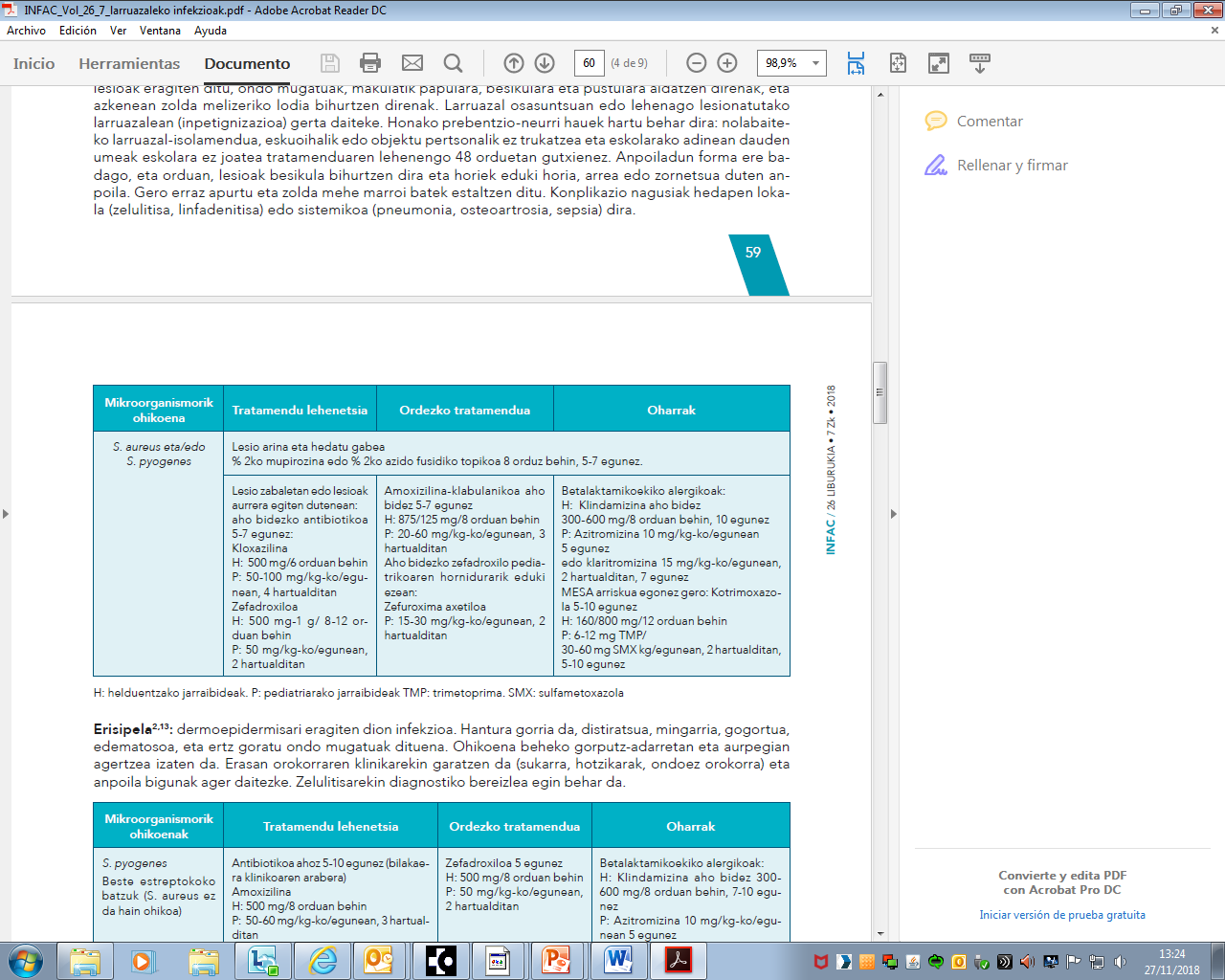 Erisipela
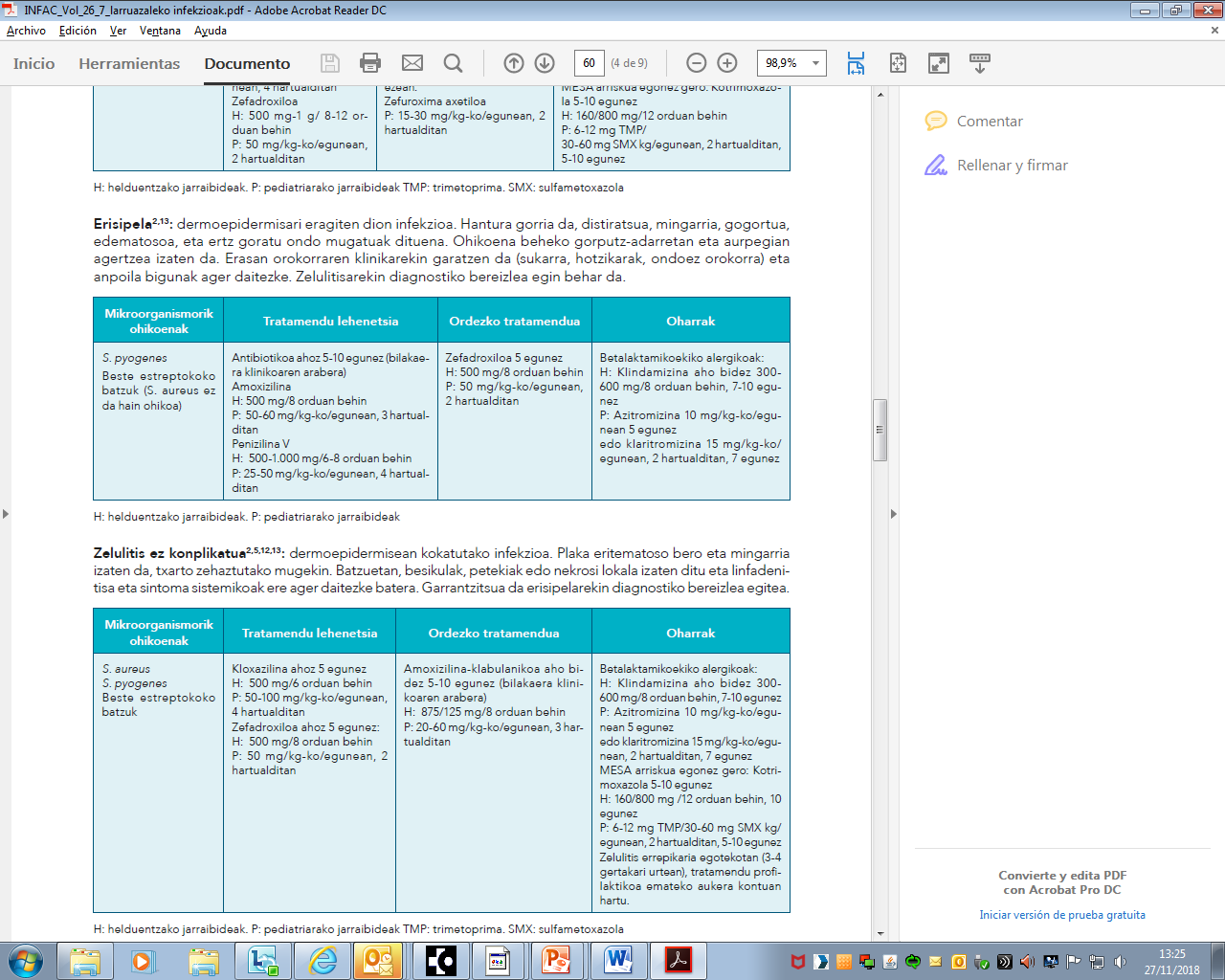 Zelulitis ez konplikatua
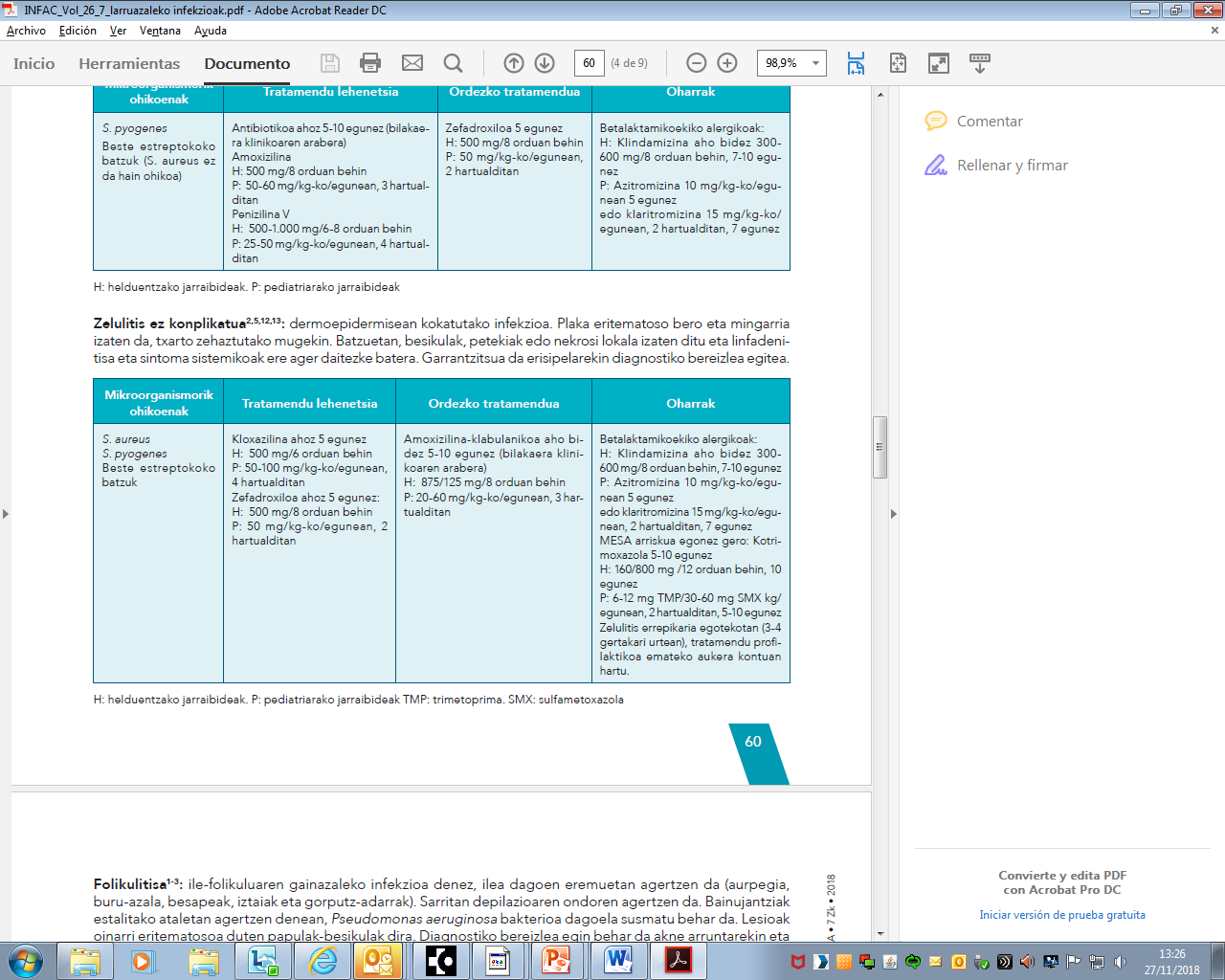 Folikulitisa
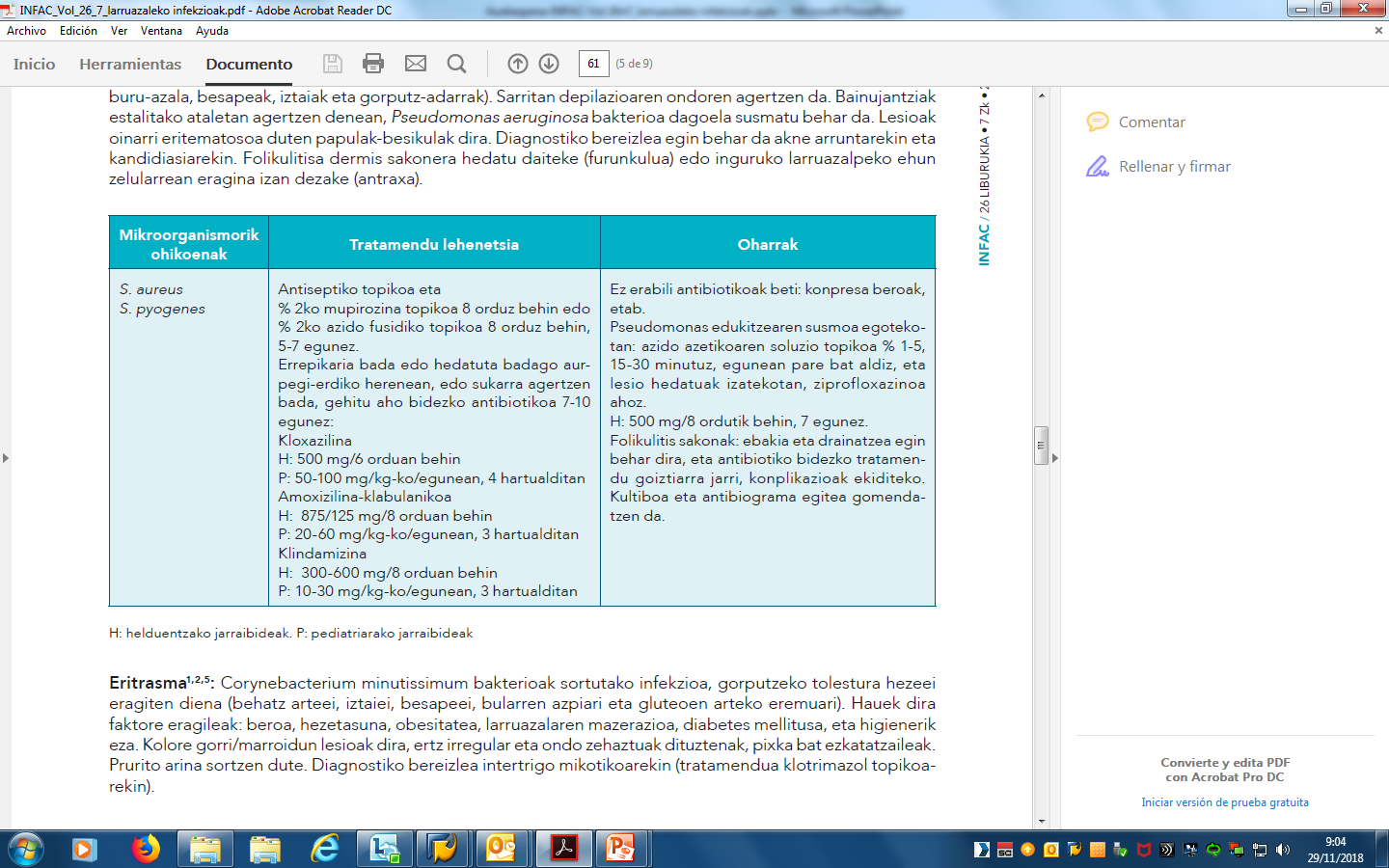 Eritrasma
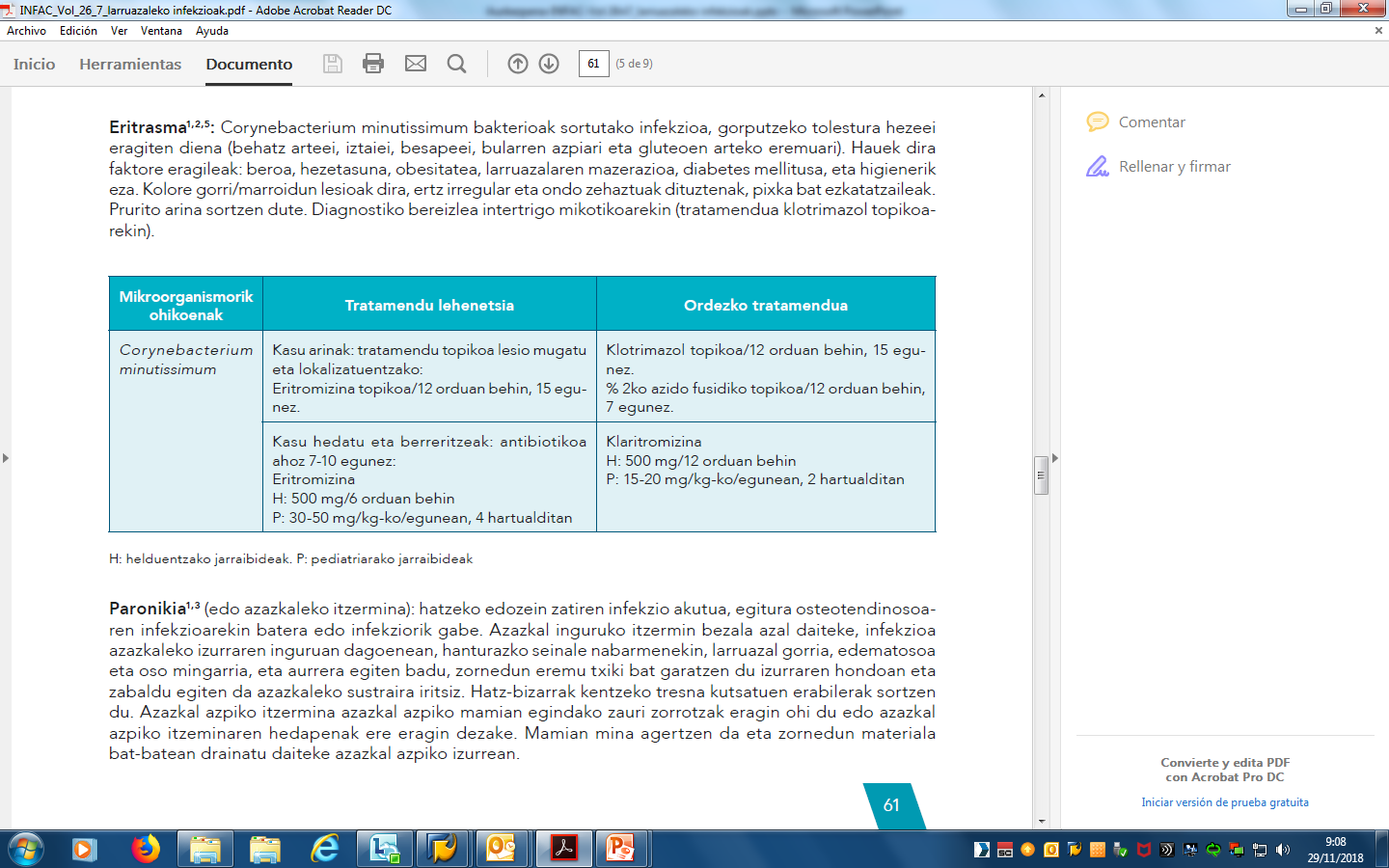 Paronikia
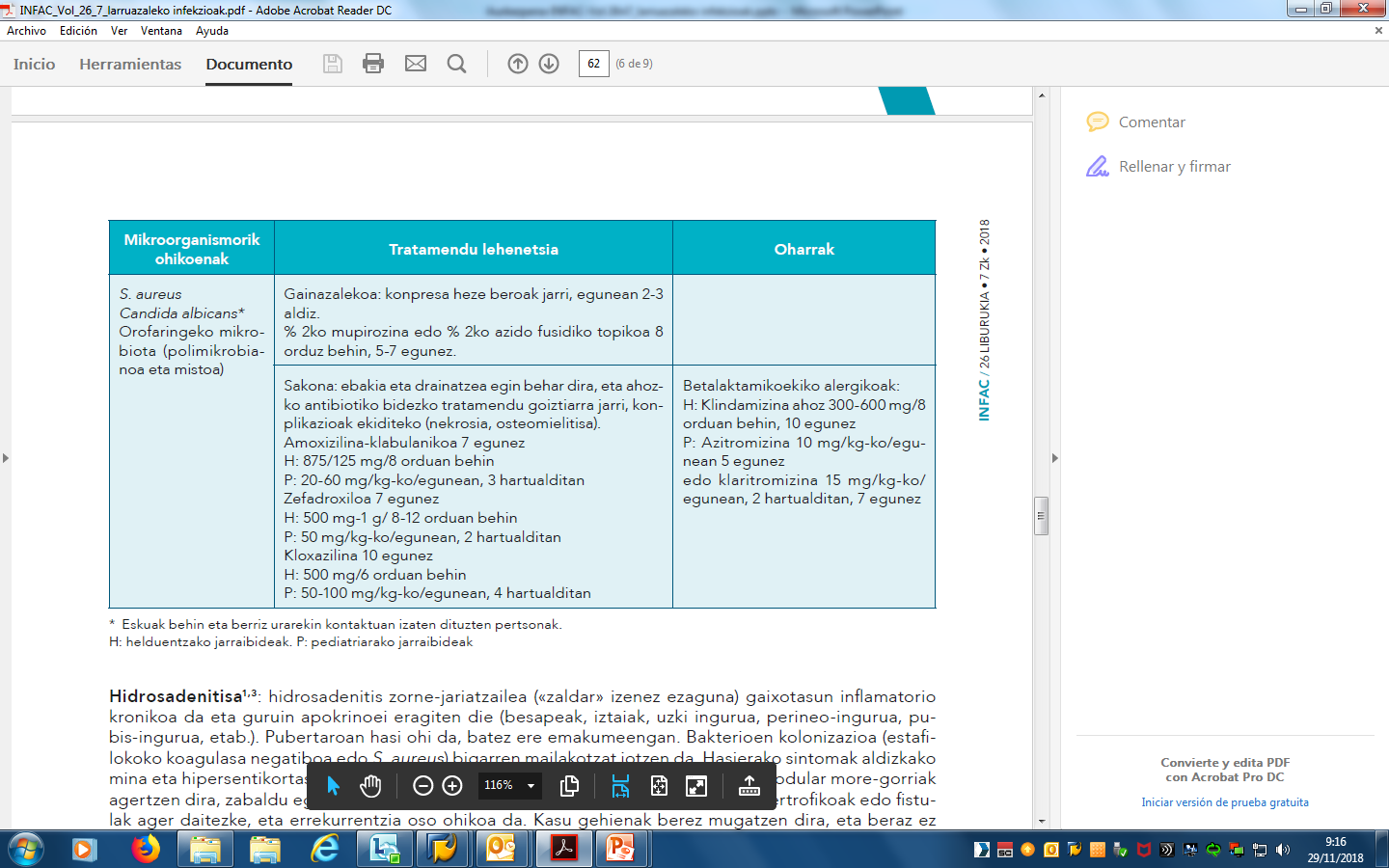 Hidrosadenitisa
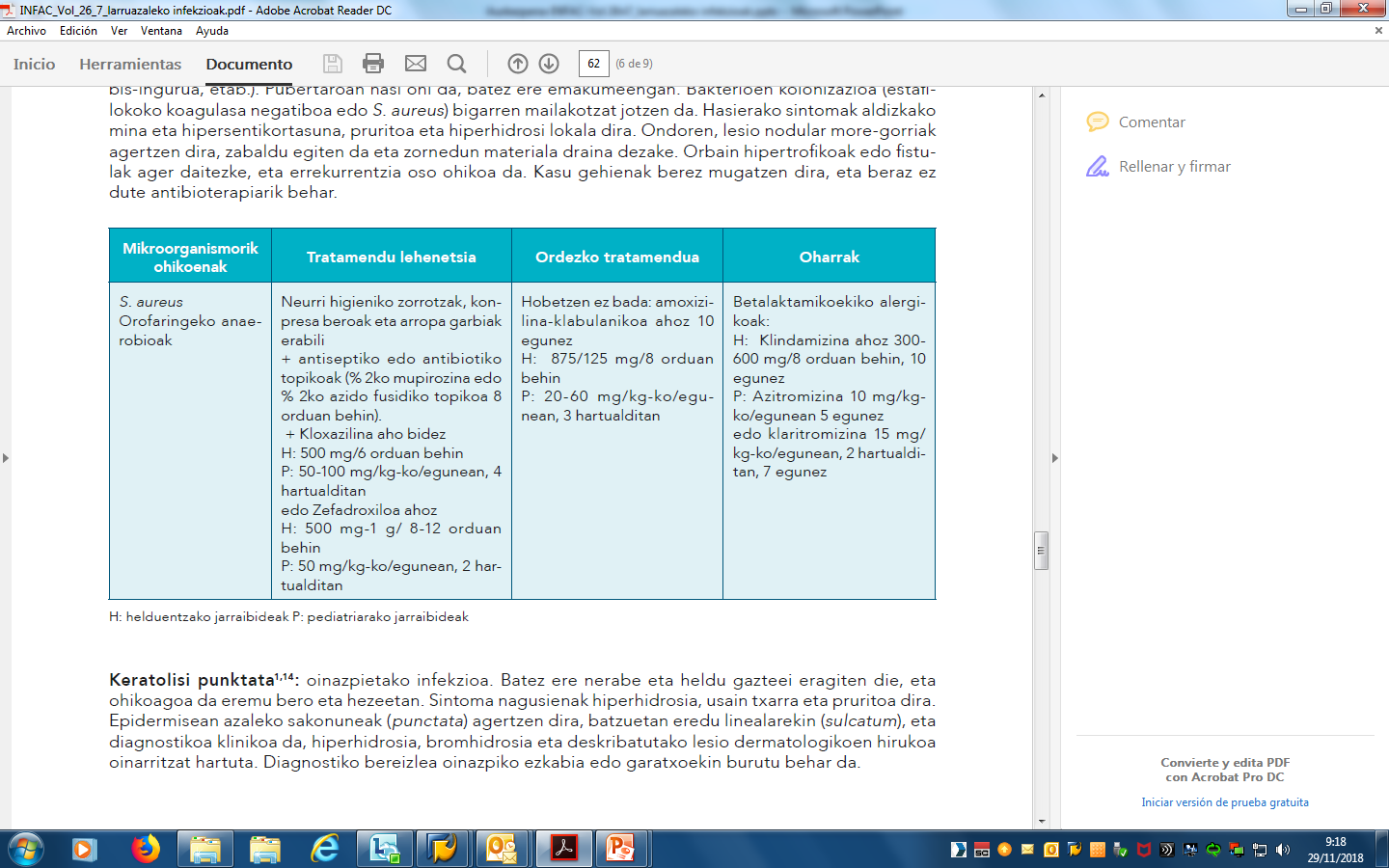 Keratolisi punktata
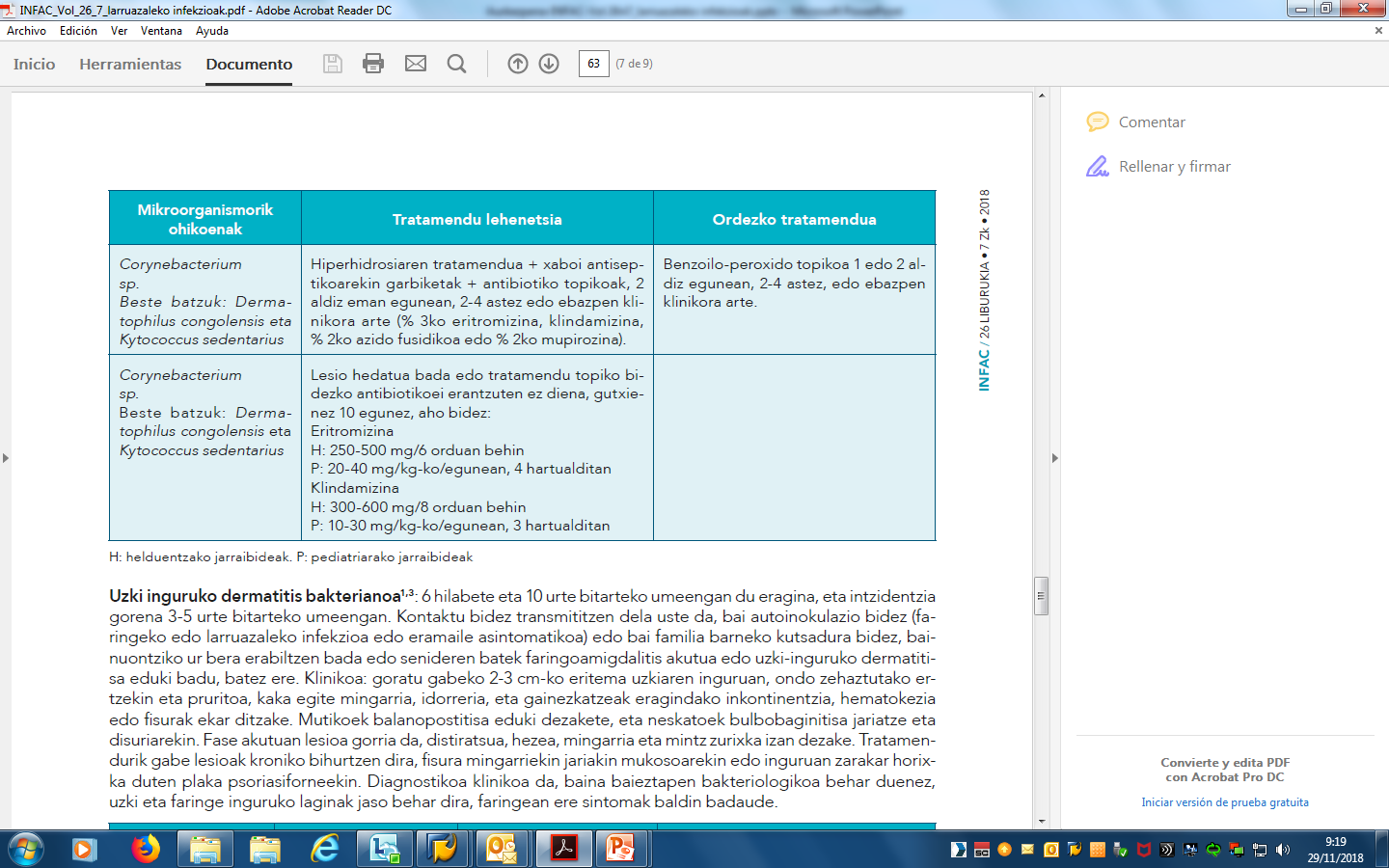 Uzki inguruko dermatitis bakterianoa
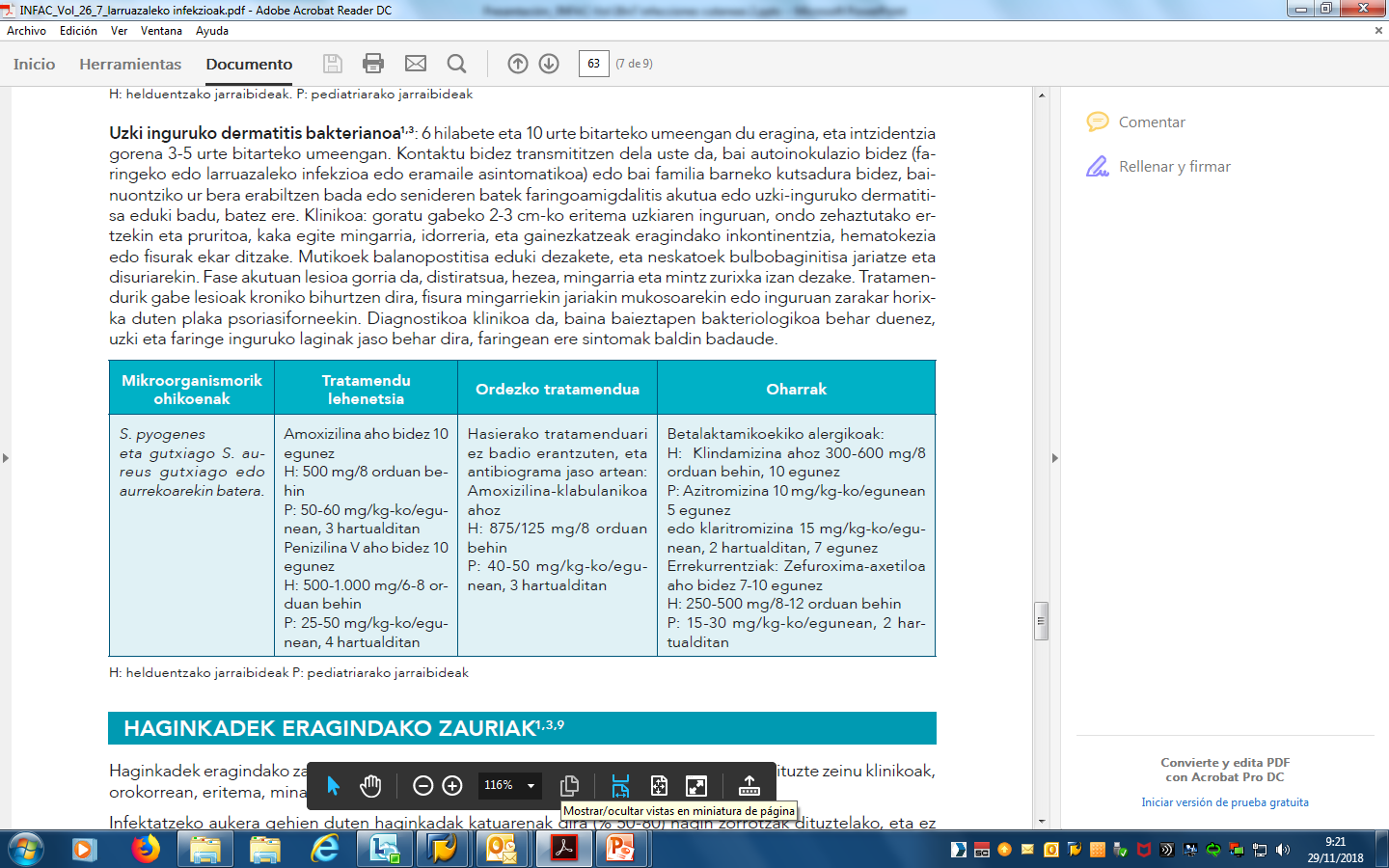 Haginkadek eragindako zauriak
Jarraibide orokorrak (I):
Garbitu zauria ahalik eta arinen ur ugariz edo gatz-serumaz.
Antiseptiko eta antibiotiko topikoen erabilerak eztabaida handia sortu du.
Hartu zauriaren kultiboa, soilik haginkadatik 12 ordu baino gehiago igaro badira edo infekzio-zantzuak badaude.
Profilaxi-neurri estandarrak hartzeko aukera kontuan hartu errabia, tetanosa (haginkada guztiak tetanigenoak dira) eta zaurien bidez transmititzen diren gainerako gaixotasunen aurka.
Haginkadek eragindako zauriak
Jarraibide orokorrak (II):
Profilaxi antibiotikoa ondorengo kasuetan erabili ohi da: 
Katuen eta gizakien haginkadak
Aurpegi, esku, oin edo genitalen eremuetako haginkadak
Haginka egin eta 8-12 ordu beranduago artatu diren haginkadak (haginka egin ondoren kontsulta medikoa 8-12 ordu atzeratzen denean)
Komorbilitatea: immunoezabatzea, endokarditis-arriskua, pneumopatia kronikoa, hepatopatia kronikoa, diabetes mellitusa
Bularreko umeak, ume immunodeprimituak edo asplenikoak
Eskatu aholkularitza kirurgikoa zauri sakon, hedatu, desbitalizatu, infektatuetarako edo hezur edo artikulazioak erasan dituzten zaurietarako.
Haginkadek eragindako zauriak
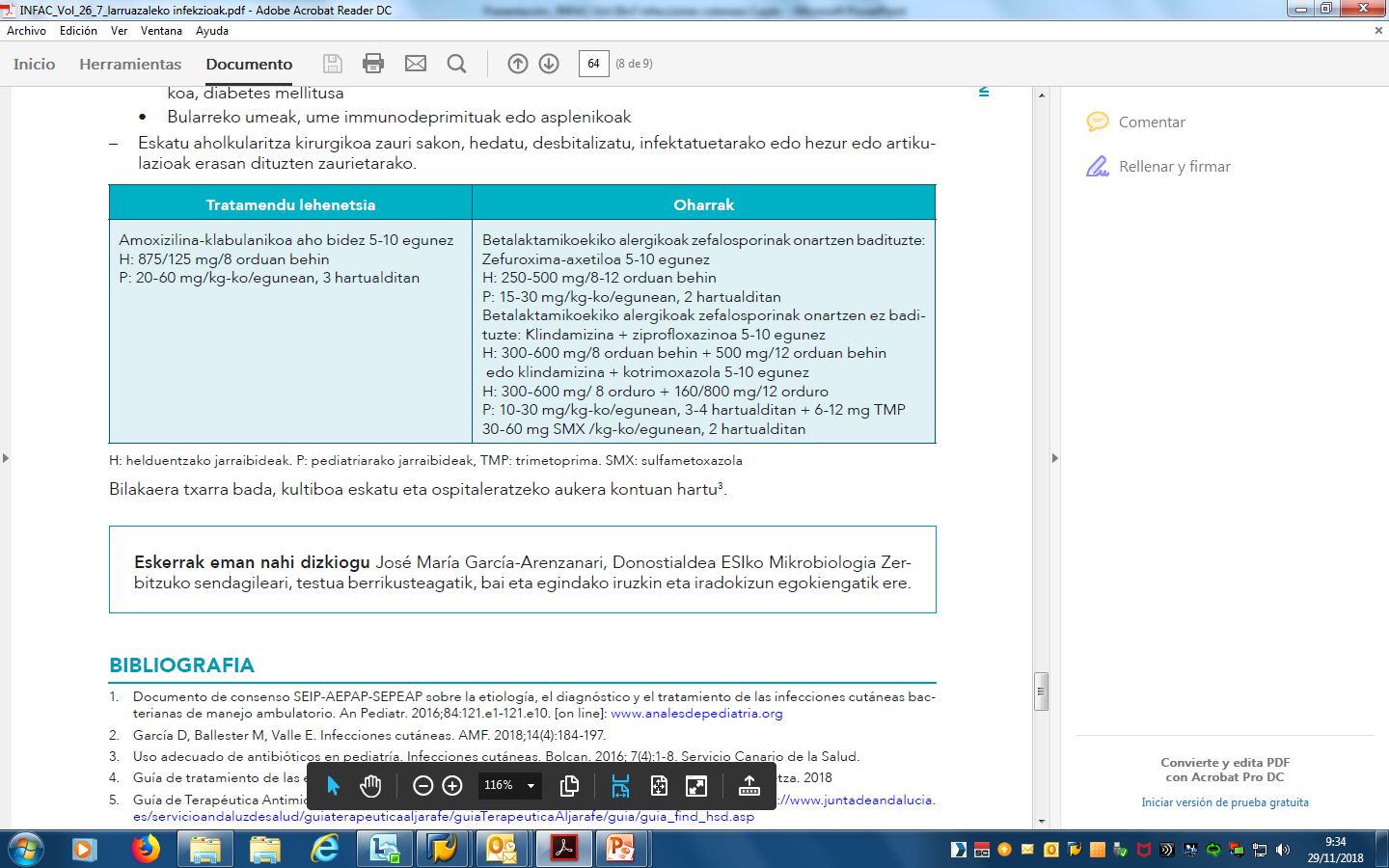 Informazio gehiago eta bibliografia…
INFAC 26 Lib.7 Zk.